Network Of Wastewater
Prepared by Maryam EL-REZ
المواسير المناسبة لنقل مياه الصرف الصحي
- الأنابيب البلاستيكية
- الأنابيب الخرسانية (المصنوعة من الباطون)
الأنابيب البلاستيكية

بولي فينيل كلوريد (مختصر( PVC 
البولي بروبلين )مختصر PP)
البولي إثيلين (اختصار PE )


منتجات الأنابيب الخرسانية

أنابيب خرسانية concrete pipes
أنابيب خرسانية مسلحة Reinforced Concrete Pipes 
المواسير الخرسانية Concrete Culvert Pipes
غرف التفتيش الخرسانية  Concrete Manholes

تفتق غرف التفتيش Concrete Manholes Taper
حلقة الغرفة Chamber Ring  
تغطية غرف التفتيش Manholes Cover

الانحناءات وتركيبات الخرسانة  Bends & Concrete Fittings
2
[Speaker Notes: أكثر المواسير المناسبة لنقل مياه الصرف الصحي هي أنابيب البلاستيكية والخرسانية (أي المصنوعة من الإسمنت)

تنقسم الأنابيب البلاستيكية  إلى عدة أنواع منها :
بولي فينيل كلوريد (مختصر( PVC 
البولي بروبلين )مختصر PP)
البولي إثيلين (اختصار PE )
إلا الأكثر إستخداماً في نقل مياه الصرف الصحي هو البولي فينيل كلوريد PVC

كذلك تنقسم الأنابيب الخرسانية  إلى عدة أنواع منها :
أنابيب خرسانية concrete pipes
أنابيب خرسانية مسلحة Reinforced Concrete Pipes 
المواسير الخرسانية Concrete Culvert Pipes
غرف التفتيش الخرسانية  Concrete Manholes
تفتق غرف التفتيش Concrete Manholes Taper
حلقة الغرفة Chamber Ring  
تغطية غرف التفتيش Manholes Cover
الانحناءات وتركيبات الخرسانة   Bends & Concrete Fittings
 إلا الأكثر إستخداماً في نقل مياه الصرف الصحي هو المسلح منها]
أنابيب الصرف الصحي البلاستيكية
من مزايا المنتجات البلاستيكية :
وزن خفيف
بساطة التثبيت , يتم قطع البلاستيك دون مشاكل ويصل بسهولة.
المتانة , حيث مقاومة البيئات العدوانية، والتآكل، والرطوبة العالية.
 خدمة الحياة من أنابيب البلاستيك المجاري هو أطول بكثير.
مقاومة الانسداد 
الحصانة للتغيرات في درجات الحرارة
عيوب أنابيب الصرف الصحي المصنوعة من البلاستيك:
نظام الصرف الصحي المصنوع من المنتجات البلاستيكية هو صاخبة أثناء العملية. 
عدم التسامح لدرجات الحرارة العالية - تتراوح درجة حرارة التشغيل لهذه المنتجات من 40 إلى 90 درجة.
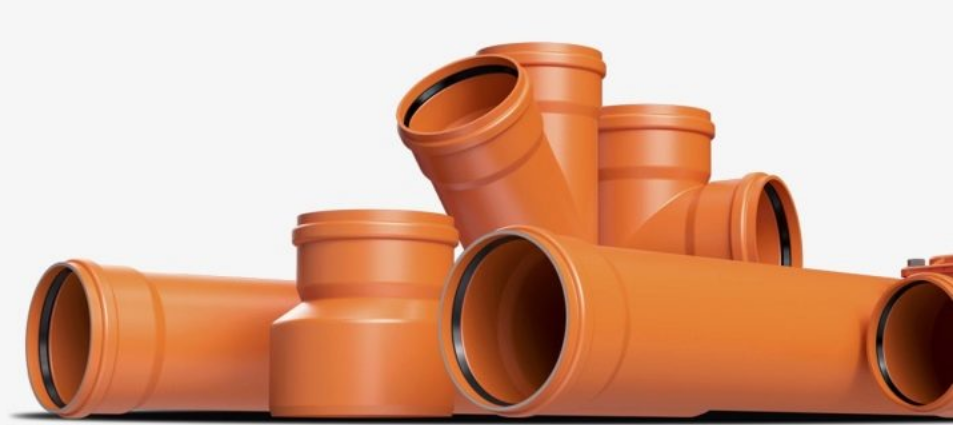 3
[Speaker Notes: من بين مزايا المنتجات البلاستيكية :
وزن غير هام - لهذا السبب، فمن السهل إنشاء نظام الصرف الصحي باستخدام هذه الأنابيب، لأنه إذا لزم الأمر يتم نقلها بسهولة، ونقلها على مسافات طويلة. حتى أنبوب 2 متر طويلة يمكن تركيبها من قبل شخص واحد، مع منتج الحديد الزهر، وقال انه من الواضح لا يمكن التعامل معها.

بساطة التثبيت - يتم قطع البلاستيك دون مشاكل ويصل بسهولة.

المتانة - المنتجات البلاستيكية للصرف الصحي هي مقاومة للبيئات العدوانية، والتآكل، والرطوبة العالية، بحيث يمكن أن تستمر لفترة طويلة. مصنعي هذا المنتج عادة تعطيه 50-- ضمان لمدة سنة. كما أظهرت الممارسة، خدمة الحياة من أنابيب البلاستيك المجاري هو أطول بكثير.

مقاومة الانسداد - والحقيقة هي أن سطحها الداخلي لديه تقريبا أي خشونة، وبالتالي فإن الأوساخ على ذلك يتأخر ببطء. ونتيجة لذلك، انسداد نادرة. بعد الانتهاء من التثبيت، لن تكون هناك حاجة التنظيف قريبا؛

الحصانة للتغيرات في درجات الحرارة - هناك أنابيب بلاستيكية للصرف الصحي من نوع خارجي التي يمكن أن تصمد أمام الطقس فاترة.

عيوب أنابيب الصرف الصحي المصنوعة من البلاستيك:
عملية صاخبة - نظام الصرف الصحي المصنوع من المنتجات البلاستيكية هو صاخبة أثناء العملية. هذه اللحظة السلبية واضحة بشكل خاص في المنازل متعددة الأسر، حيث يتم توصيل منافذ الصرف من عدة شقق لناهض واحد؛

عدم التسامح لدرجات الحرارة العالية - تتراوح درجة حرارة التشغيل لهذه المنتجات من 40 إلى 90 درجة. في حالة تجاوز درجة حرارة الجريان هذه المعلمات، يتم تخفيف معظم أنواع الأنابيب البلاستيكية. هذا العيب لا يعتبر كبيرا، لأن درجة حرارة مياه الصرف الصحي ليست عالية جدا]
أسعار الأنابيب البلاستيكية ( PVC)
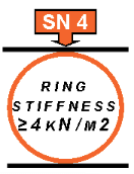 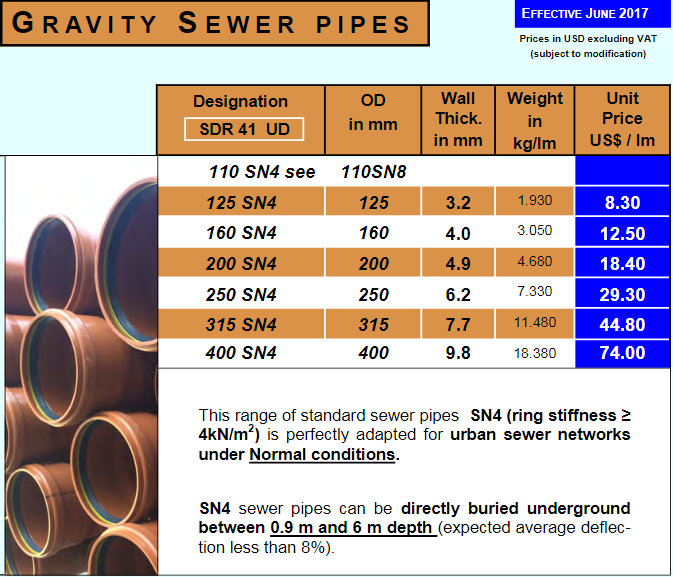 4
[Speaker Notes: أسعار الأنابيب البلاستيكية ( PVC)]
أسعار الأنابيب البلاستيكية ( PVC)
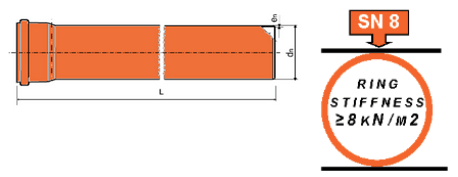 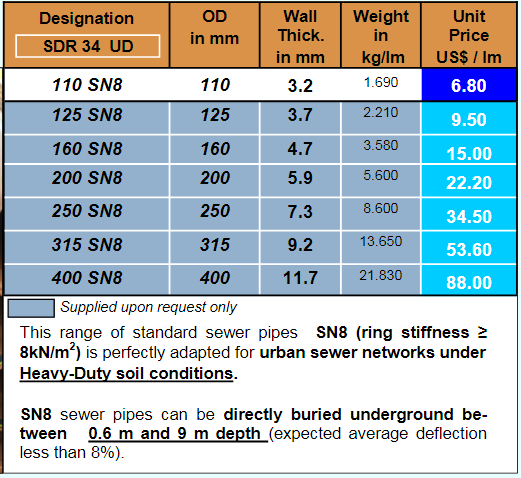 5
[Speaker Notes: أسعار الأنابيب البلاستيكية ( PVC)]
أسعار الأنابيب البلاستيكية ( PVC)
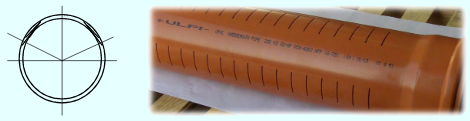 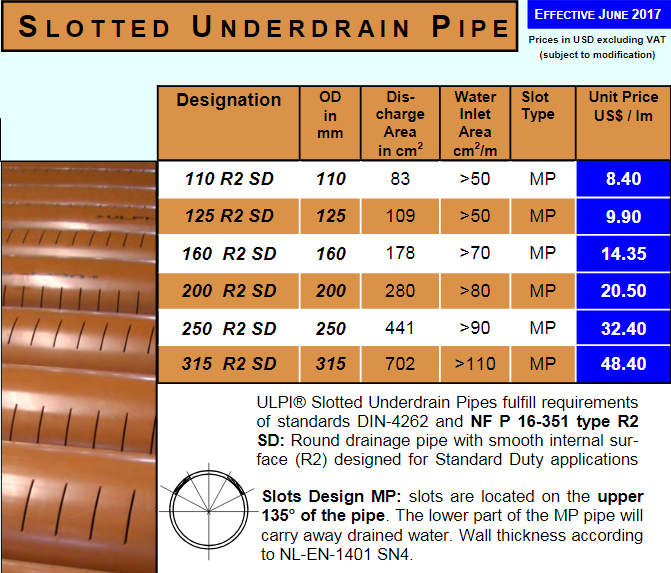 6
[Speaker Notes: أسعار الأنابيب البلاستيكية ( PVC)]
أسعار الأنابيب البلاستيكية (UPVC )
UPVC Fittings FOR GRAVITY DRAIN & SEWER NETWORKS
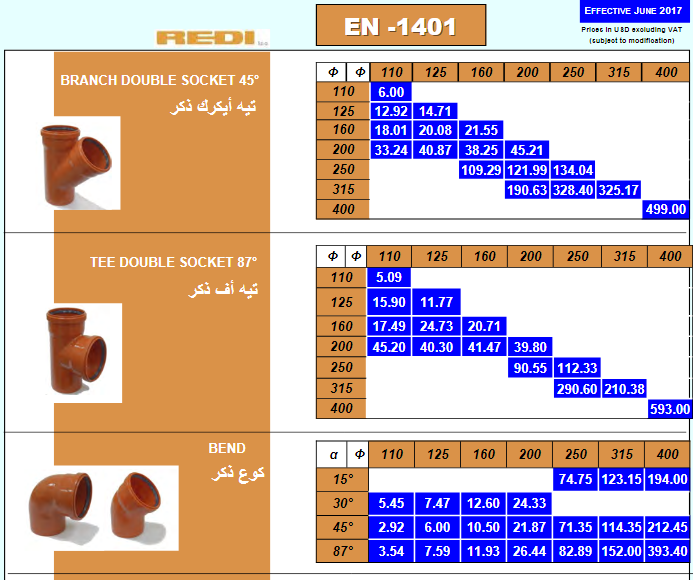 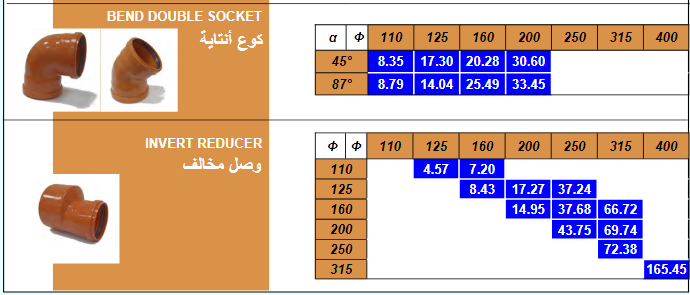 7
[Speaker Notes: أسعار الأنابيب البلاستيكية ( uPVC)]
أسعار الأنابيب البلاستيكية (UPVC )
UPVC Fittings FOR GRAVITY DRAIN & SEWER NETWORKS
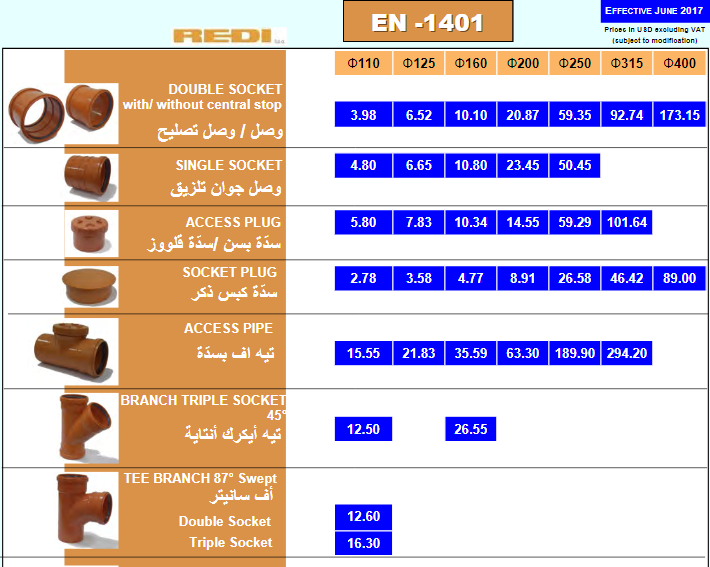 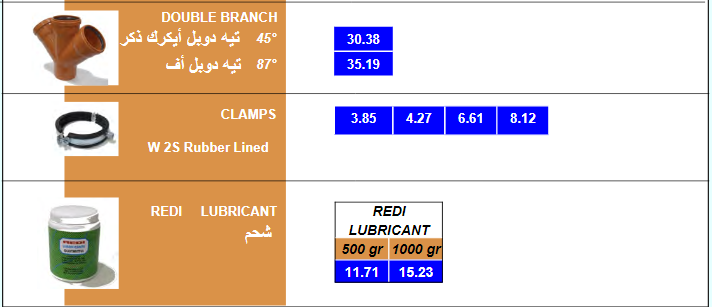 8
[Speaker Notes: أسعار الأنابيب البلاستيكية ( uPVC)]
منتجات أنابيب خرسانية  Concrete Pipes Products
أنابيب خرسانية concrete pipes

أنابيب خرسانية مسلحة Reinforced Concrete Pipes 

المواسير الخرسانية Concrete Culvert Pipes

غرف التفتيش الخرسانية  Concrete Manholes

تفتق غرف التفتيش Concrete Manholes Taper

حلقة الغرفة Chamber Ring  

تغطية غرف التفتيش Manholes Cover

الانحناءات وتركيبات الخرسانة  Bends & Concrete Fittings
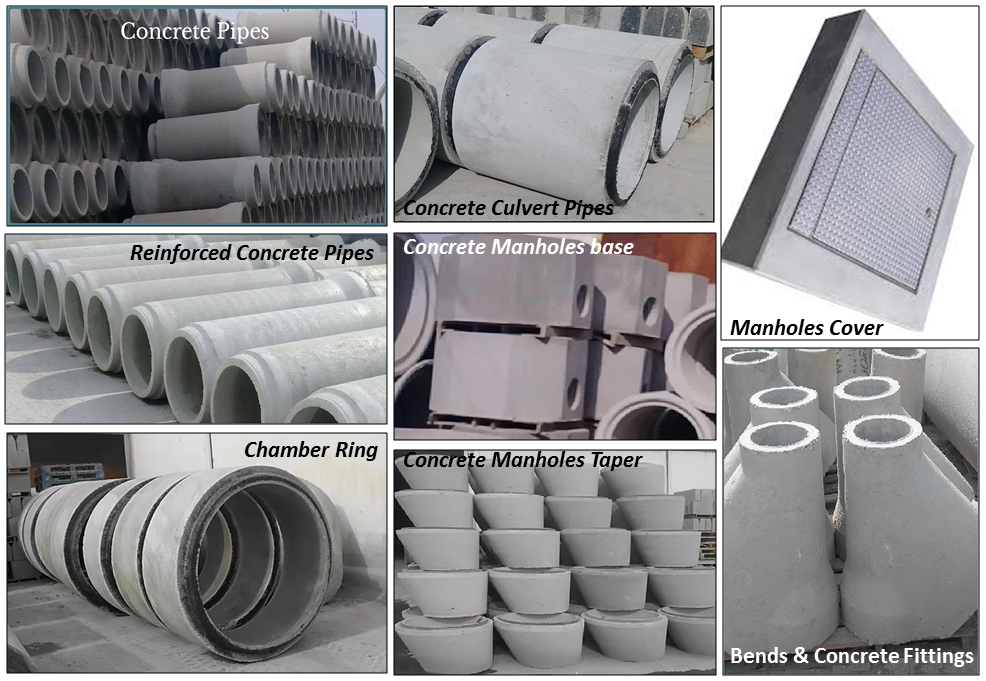 9
[Speaker Notes: أنواع المنتجات الخرسانية]
منتجات أنابيب خرسانية  Concrete Pipes Products
إذا تحدثنا عن فوائد هذه المنتجات ، فيجب ذكر ما يلي:
لديهم قابلية ضئيلة للتآكل.
مقاومة النمو الزائد ، لأنها دائمة وخاملة ، والجدران الداخلية الخشنة لا تؤثر على السوائل التي يتم ضخها من خلال الأنابيب ؛
مقاومة جيدة للأثر المادي
غير منفذة للسوائل.
مقاومة للمواد البيولوجية والكيميائية.
لديها قوة عالية
يتم إنتاجها بطرق تسلسلية ذات خصائص أداء مختلفة ؛
لديها تكلفة منخفضة.

بالإضافة إلى المزايا ، هناك أيضًا عيوب:
كتلة كبيرة
لا يتم استبعاد التآكل ، والذي يسبب ترسب الخرسانة والنمو وتخفيف الجدران.
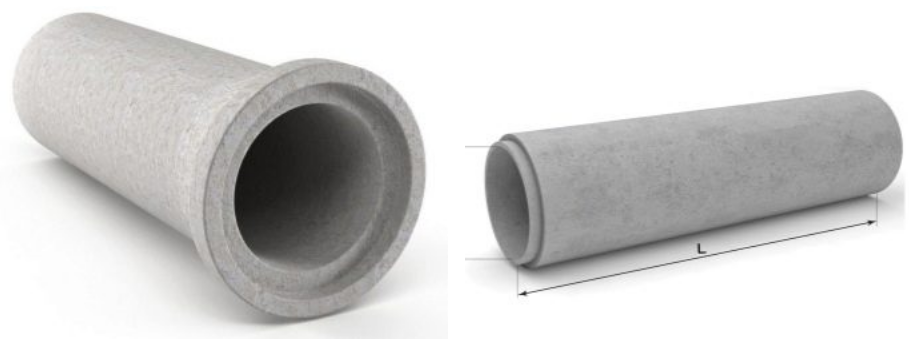 10
[Speaker Notes: لهذه المنتجات عدة فوائد منها:
لديهم قابلية ضئيلة للتآكل.
مقاومة النمو الزائد ، لأنها دائمة وخاملة ، والجدران الداخلية الخشنة لا تؤثر على السوائل التي يتم ضخها من خلال الأنابيب ؛
مقاومة جيدة للأثر المادي
غير منفذة للسوائل.
مقاومة للمواد البيولوجية والكيميائية.
لديها قوة عالية
يتم إنتاجها بطرق تسلسلية ذات خصائص أداء مختلفة ؛
لديها تكلفة منخفضة.

بالإضافة إلى المزايا ، هناك أيضًا عيوب:
كتلة كبيرة
لا يتم استبعاد التآكل ، والذي يسبب ترسب الخرسانة والنمو وتخفيف الجدران.]
أسعار منتجات أنابيب خرسانية
Concrete or PVC Connections
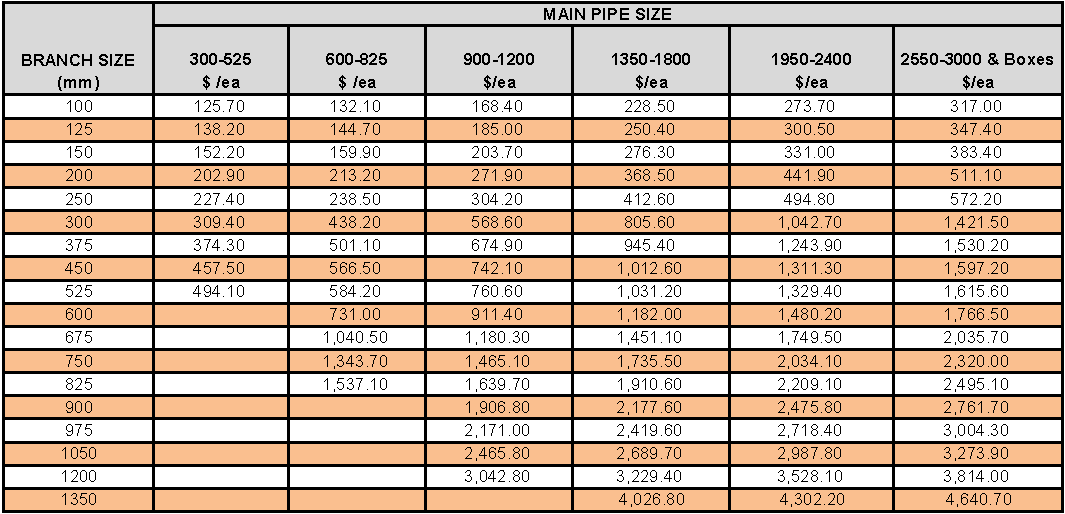 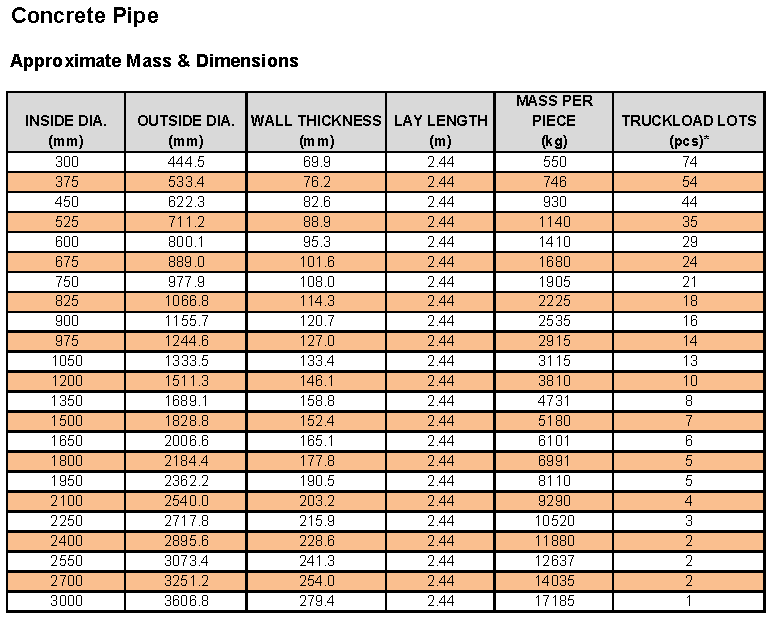 11
[Speaker Notes: أسعار منتجات أنابيب خرسانية]
أسعار منتجات أنابيب خرسانية
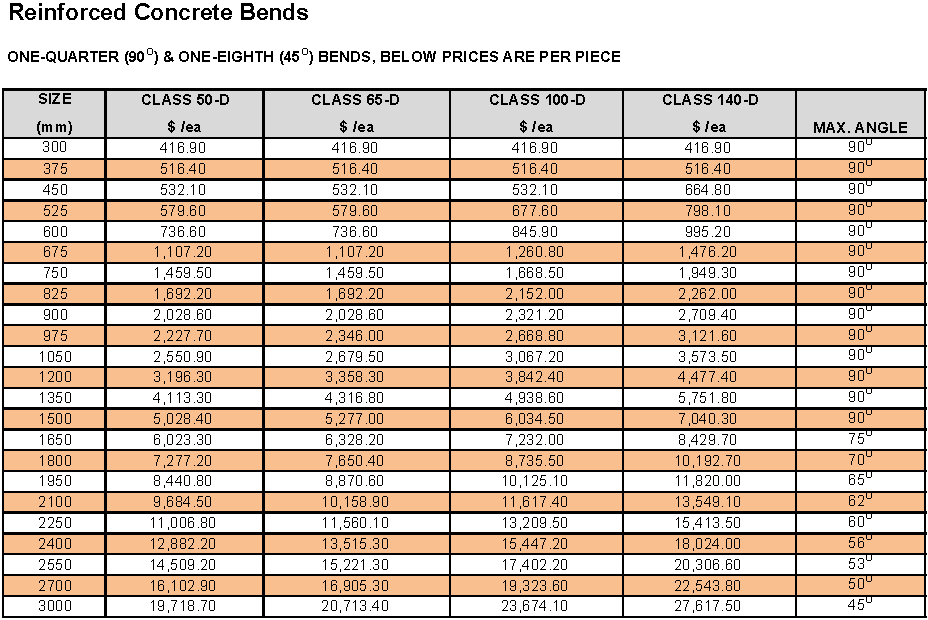 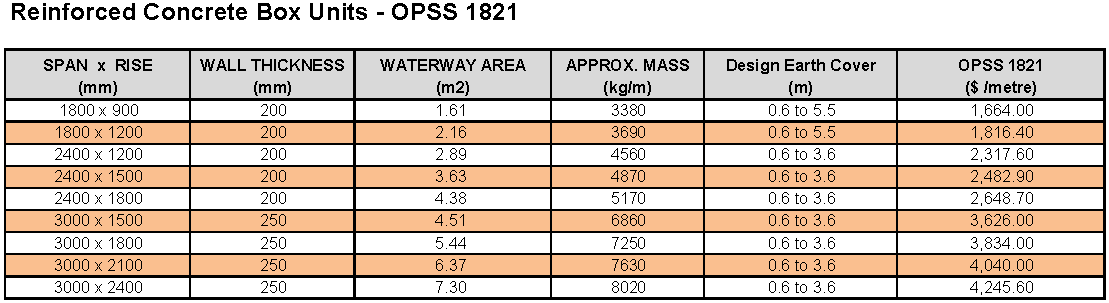 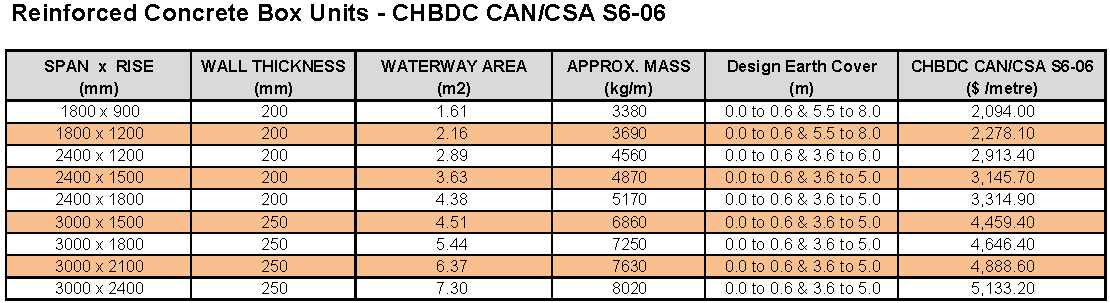 12
[Speaker Notes: أسعار منتجات أنابيب خرسانية]
أسعار منتجات أنابيب خرسانية
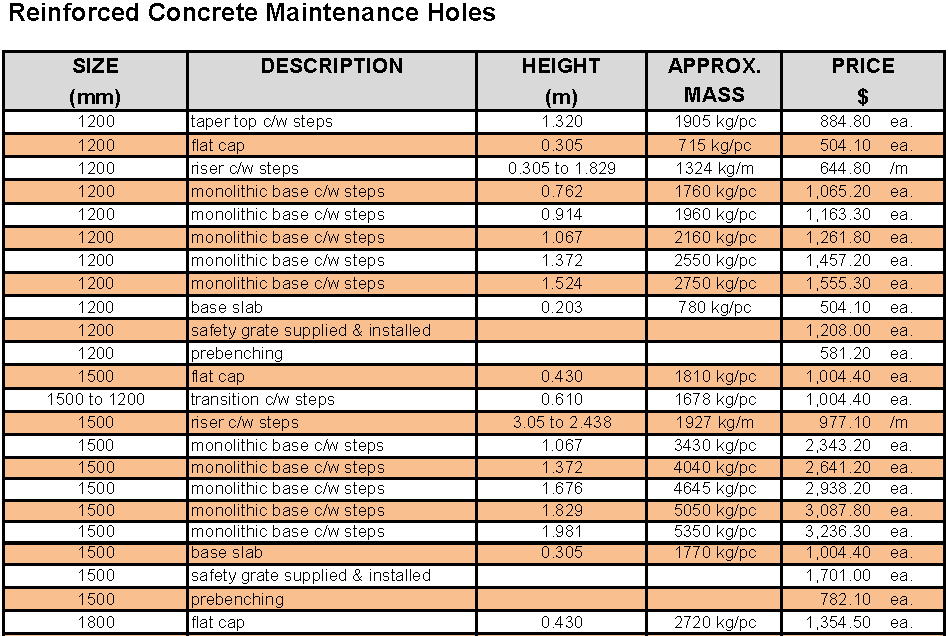 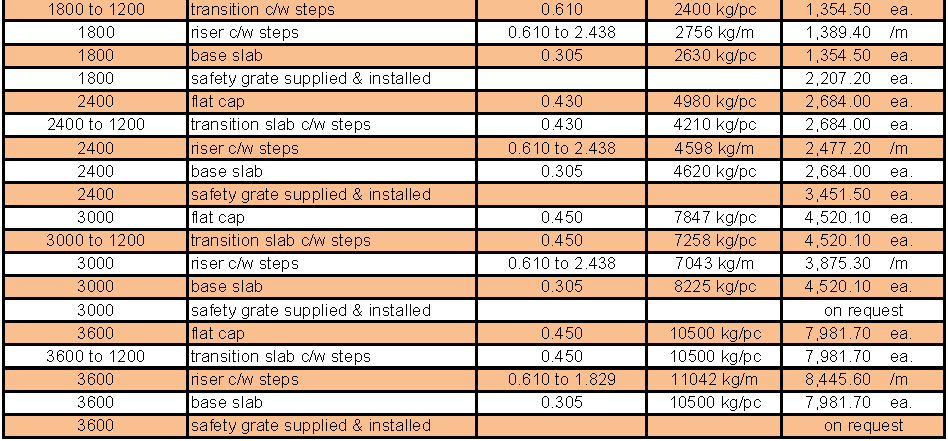 13
[Speaker Notes: أسعار منتجات أنابيب خرسانية]
أسعار منتجات أنابيب خرسانية
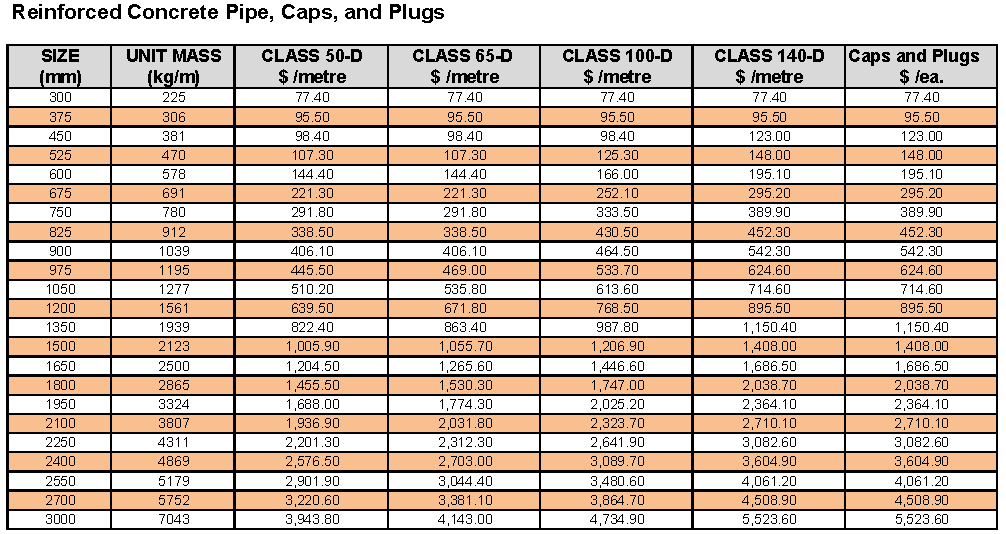 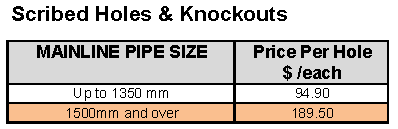 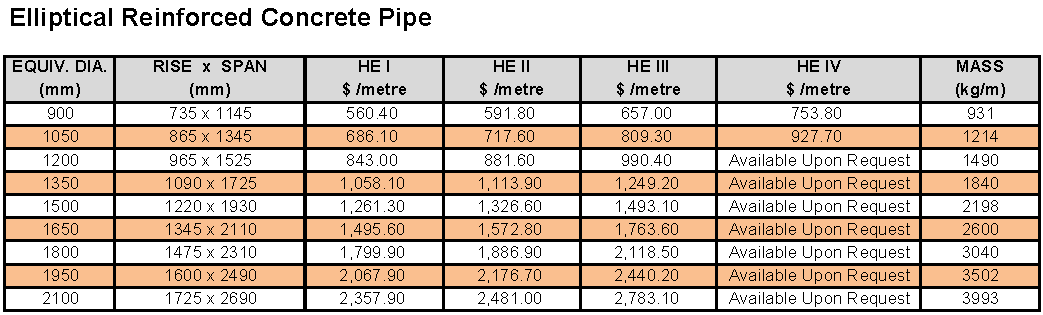 14
[Speaker Notes: أسعار منتجات أنابيب خرسانية]
أسعار منتجات أنابيب خرسانية
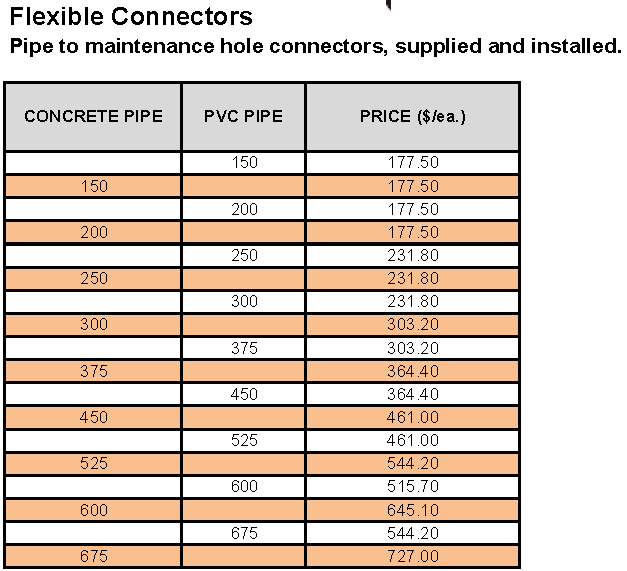 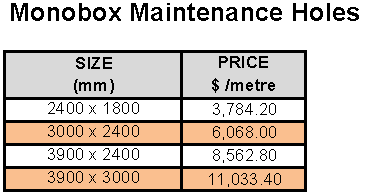 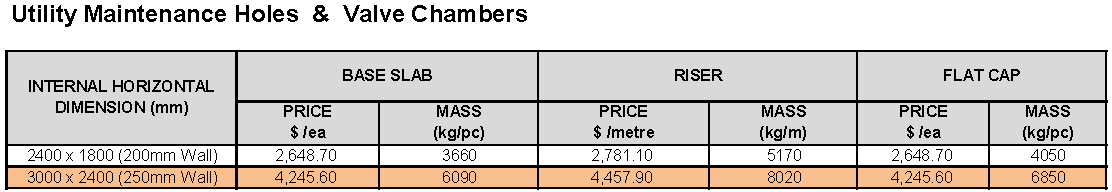 15
أسعار منتجات أنابيب خرسانية
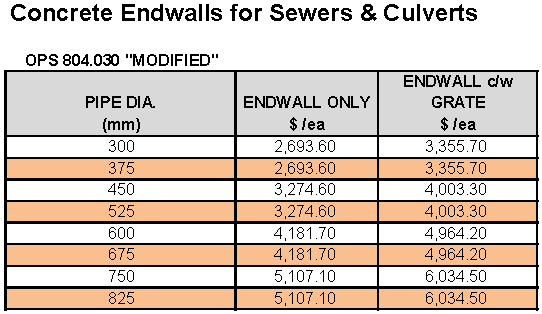 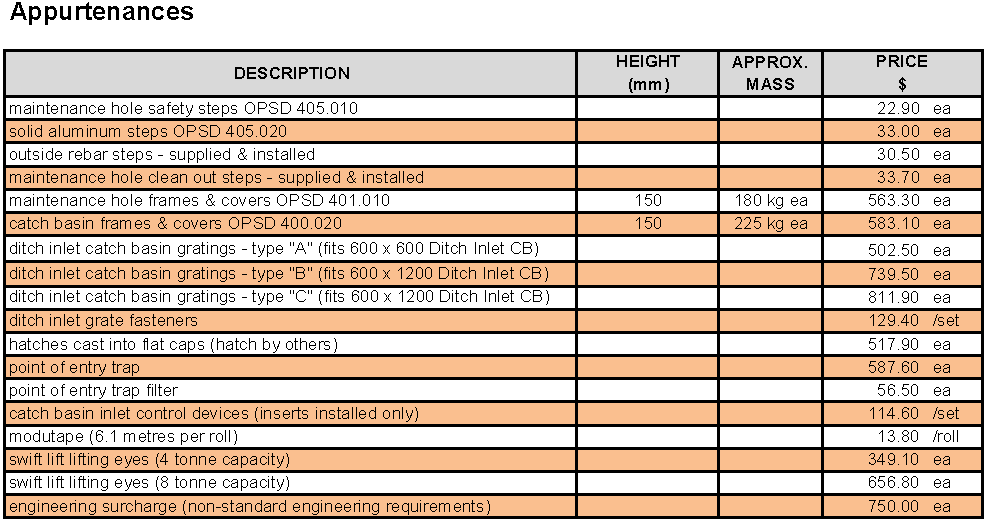 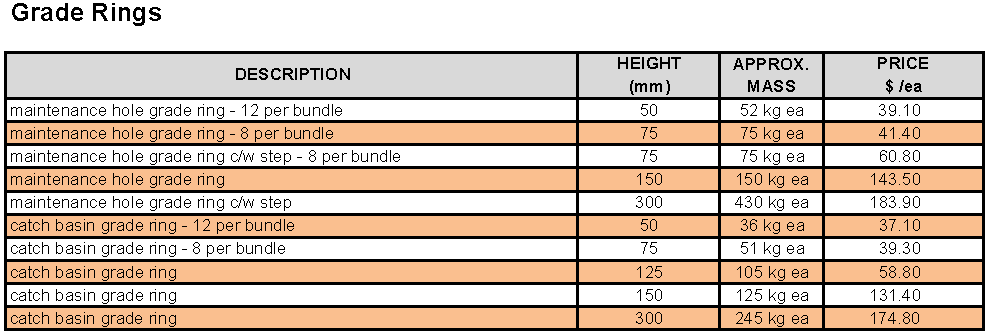 16
[Speaker Notes: أسعار منتجات أنابيب خرسانية]
أسعار منتجات أنابيب خرسانية
Maintenance Hole Estimate Sheet
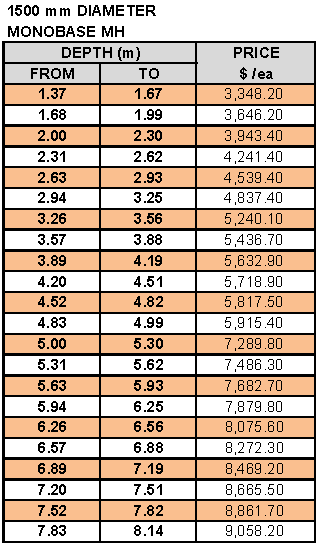 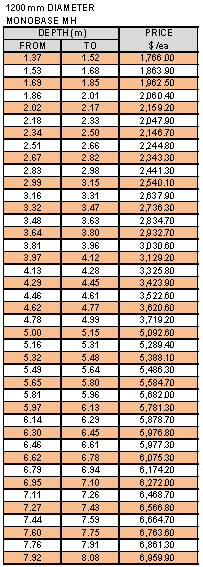 17
[Speaker Notes: أسعار منتجات أنابيب خرسانية]
أسعار منتجات أنابيب خرسانية
Maintenance Hole Estimate Sheet
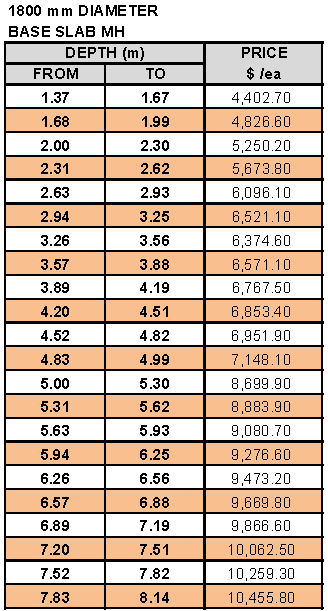 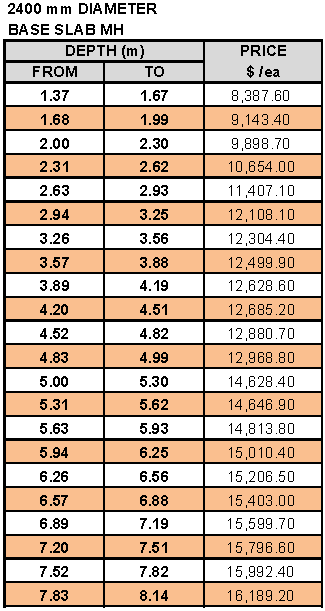 18
[Speaker Notes: أسعار منتجات أنابيب خرسانية]
أسعار منتجات أنابيب خرسانية
Maintenance Hole Estimate Sheet
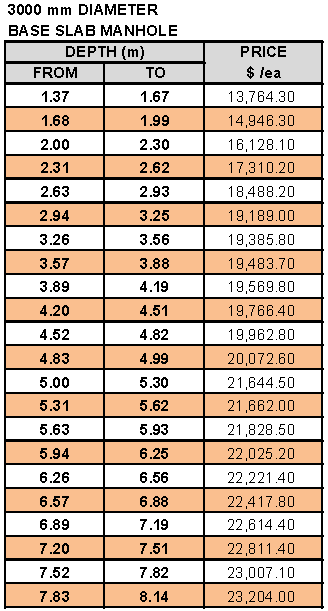 19
[Speaker Notes: أسعار منتجات أنابيب خرسانية]
مضخات مياه الصرف الصحي
أشكال المضخات

نوع الغوص 
الأكثر شيوعاً WQ type diving sewage pump

2. نوع الجاف
الأكثر شيوعاً 
W-type horizontal sewage pumps
WL type vertical sewage pumps
أنواع المضخات
نوع من هيكل المكره Type of impeller structure
دوامة The swirl impeller
المكره سجي The shrouded impeller 
دافع ممر التدفق The flow passage impeller
دوامة الطرد المركزي اللولبي The spiral centrifugal impeller
20
[Speaker Notes: غالباً ماتوضع شبكة الصرف الصحي على أساس الجاذبية, إلا أن مضخات مياه الصرف الصحي تدخل أحياناً في بعض الحالات . وهي على شكلين : الغوص والجاف .
ويعتبر WQ type diving sewage pump الأكثر شيوعاً في شكل الغوص, كما يعد W-type horizontal sewage pumps و WL type vertical sewage pumps  الأكثر شيوعاً في شكل الجاف
 إلا أن الأكثر إستخداماً في شبكة الصرف الصحي هو الغوص 

وتصنف المضخات على أنواع حسب شكل المكره (impeller) وهي كالتالي: 
نوع من هيكل المكره Type of impeller structure
دوامة The swirl impeller
المكره سجي The shrouded impeller 
دافع ممر التدفق The flow passage impeller
دوامة الطرد المركزي اللولبي The spiral centrifugal impeller]
أسعار مضخات مياه الصرف الصحي
BGP Grinder Pump 3P 
Gallons Per Hour: 2640 (44 GPM) [230v/3 2HP] 
Price: ($1,688.00 )
Applications: Sewage Grinding, Sewage, Effluent and Wastewater Removal or Transfer
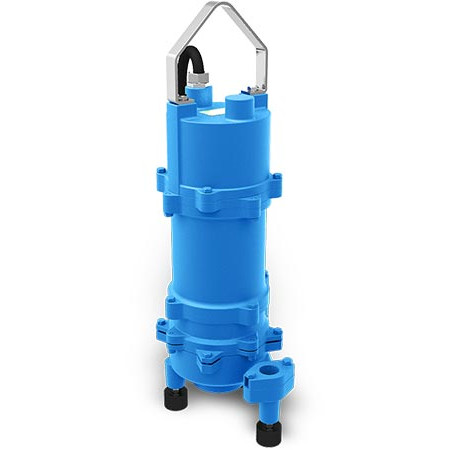 21
[Speaker Notes: أسعار مضخات مياه الصرف الصحي]
أسعار مضخات مياه الصرف الصحي
Submersible Sewage "Non-Clog" Pump
Gallons Per Hour: 7680 (128 GPM) [115v Manual, 2", switch optional]
Price: ($409.50)
Applications: Sewage, Slurry, Slush & Sludge, Submersible
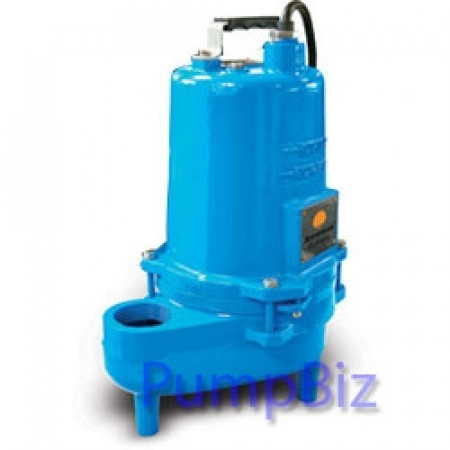 22
[Speaker Notes: أسعار مضخات مياه الصرف الصحي]
أسعار مضخات مياه الصرف الصحي
16S Sewage Ejector Pump (16S-CIM)
Gallons Per Hour: 9600 (160 GPM) [1 HP 200/208V]
Price: ($1,827.00)
Applications: sewage
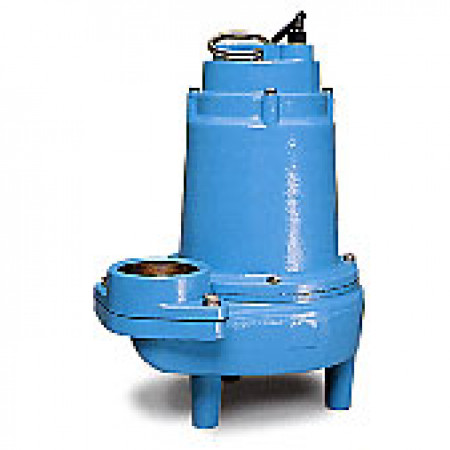 23
أسعار مضخات مياه الصرف الصحي
Ebara DW Submersible Sewage Pump Stainless Steel (SS sewage 1.5hp)
Gallons Per Hour: 10800 (180 GPM) [1-1/2HP 230v/1]
Price: ($1,184.22)
Applications: Contractor, Dewatering, Fountain, Pond, Sewage, Slurry, Slush & Sludge, Submersible, Sump
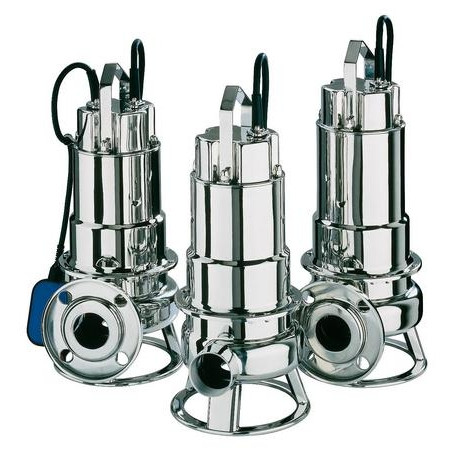 24
[Speaker Notes: أسعار مضخات مياه الصرف الصحي]
أسعار مضخات مياه الصرف الصحي
Grinder Pump 3HP
Gallons Per Hour: 6300 (105 GPM) [3HP 230v/3 double seal]
Price: ($3,011.00)
Applications: Grinder, Sanitary, Slurry, Slush & Sludge, Submersible, Sump
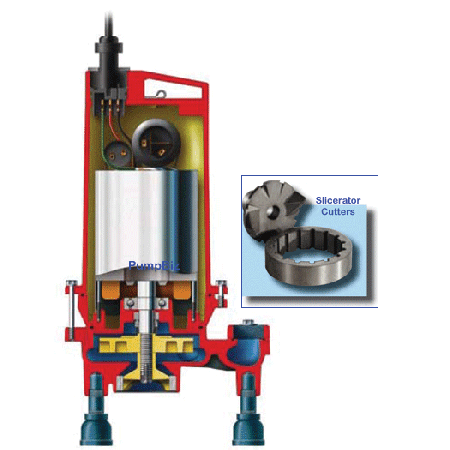 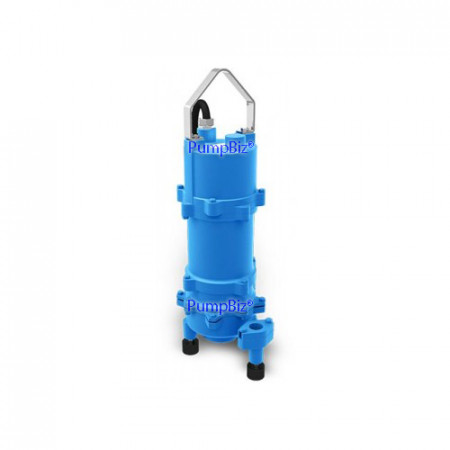 25
أسعار مضخات مياه الصرف الصحي
2CT Trash Pump PEO
Gallons Per Hour: 150 GPM 
Price: ($1,641.00) 
Applications: Contractor, Dewatering, Fuel Oil, Irrigation, Marine, Pond, Self-Priming, Sewage, Slurry, Slush & Sludge
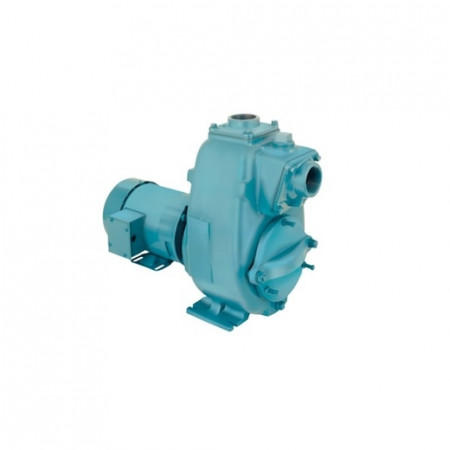 26
[Speaker Notes: أسعار مضخات مياه الصرف الصحي]
أسعار مضخات مياه الصرف الصحي
MIT High Pressure Pedestal Pumps (FMIT-30 MIT)
Gallons Per Hour: 21900 (365 GPM)
Price: ($4,004.00)
Applications: Dewatering, Marine, Sanitary, Self-Priming, Sewage, Slurry, Slush & Sludge
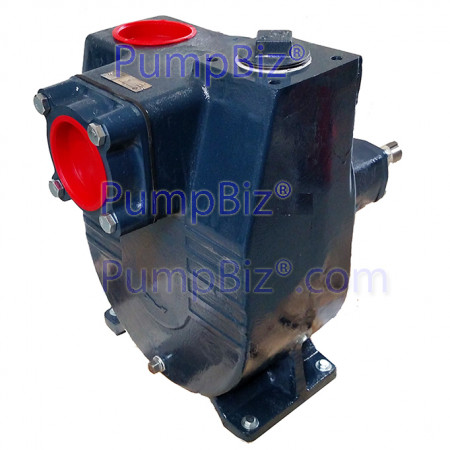 27
أسعار مضخات مياه الصرف الصحي
Sewage Trash pump 7.5HP
230/460v 3P 20,400GPH, 3" 394A 
Price : ($1,942.40)
Applications: Contractor, Dewatering, Flooded Suction, Fountain, Self-Priming, Sewage, Slurry, Slush & Sludge
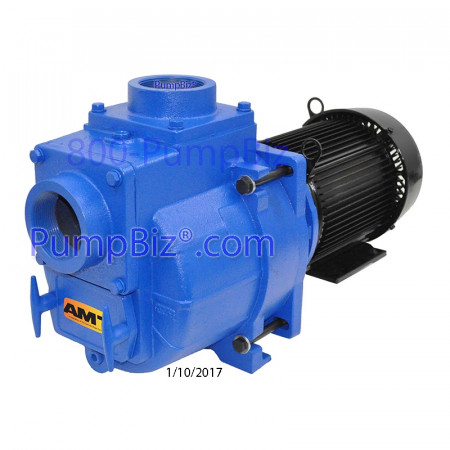 28
[Speaker Notes: أسعار مضخات مياه الصرف الصحي]
أسعار مضخات مياه الصرف الصحي
Submersible "Non-Clog" Pump 8"
Gallons Per Hour: 210000 (3500 GPM) [460v/3P 48HP 8"]
Price: ($18,350.00)
Applications: Dewatering, Sewage, Submersible
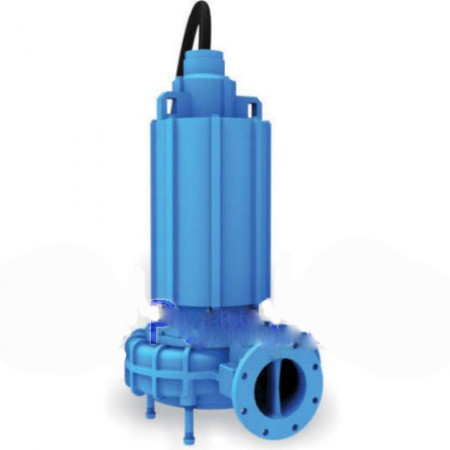 29
[Speaker Notes: أسعار مضخات مياه الصرف الصحي]
References
http://www.cosmictherap.com/%D8%A3%D8%A8%D8%B9%D8%A7%D8%AF%D8%A3%D9%86%D8%A7%D8%A8%D9%8A%D8%A8%D8%A7%D9%84%D8%B5%D8%B1%D9%81-%D8%A7%D9%84%D8%B5%D8%AD%D9%8A/

https://ar.decorexpro.com/truby/kanalizacionnye/pvh 

https://cdn-cms.f-static.net/uploads/1812105/normal_5c4076a69eaa1.pdf

https://www.aljawharaglobal.com 

http://www.concastpipe.com/wp-content/uploads/2016/09/cc-2016-price-list.pdf

http://www.croospump.com/blog/characteristics-of-sewage-disposal-pump.html

https://pumpbiz.com/applications/sewage-pump-industrial?p=2

https://pumpbiz.com/applications/slurry-slush-sludge-pump
30
[Speaker Notes: المراجع]
دمتم بأمان الله